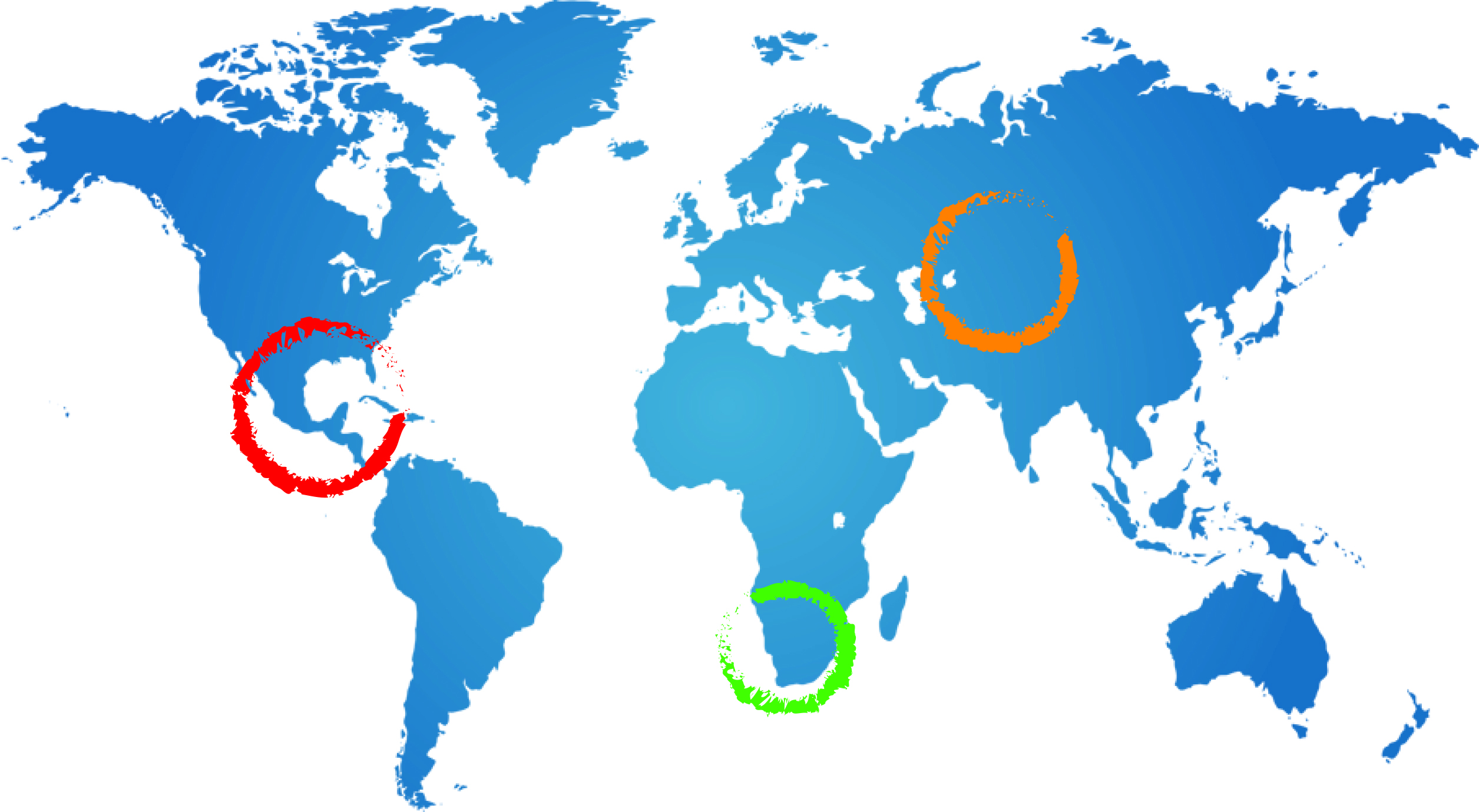 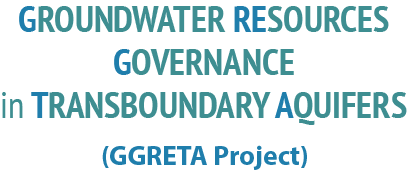 Regional Technical Seminar on Project Implementation
Socio-Economic & Environmental Aspects – Existing Data
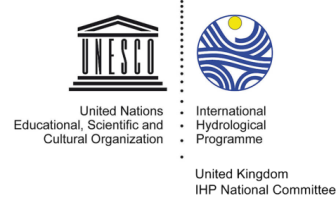 Name Surname
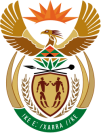 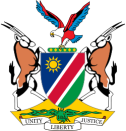 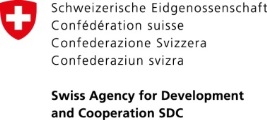 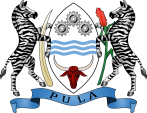 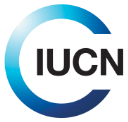 Date
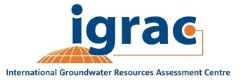 Location
Stampriet Botswana Socio-Economic Data
Stampriet Botswana Socio-Economic Data
Stampriet Botswana Socio-Economic Data
Stampriet Botswana Socio-Economic Data
Stampriet Botswana Land Use & Environmental Data
Stampriet Botswana Land Use & Environmental Data
Stampriet Botswana – Community Perceptions & Snapshot Surveys
Thank You